Villes à découvrir
Quelques suggestions d’excursion en autonomie
Bruxelles
Librairies
Tropismes, Galeries des Princes
Filigranes, avenue des arts
Musées et expositions
Museums.brussels
Liste / agenda sur www.hlrnet.com/sites/agenda 
Bibliothèques
Muntpunt
http://www.bibcentrale-bxl.be/
Wavre
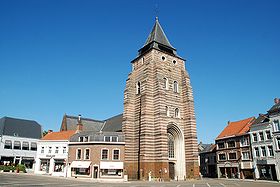 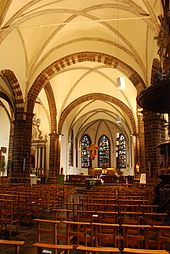 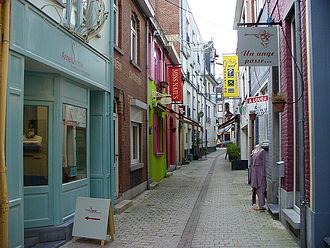 Wavre
Nivelles
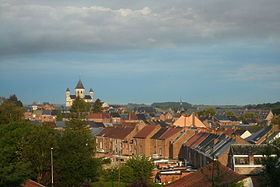 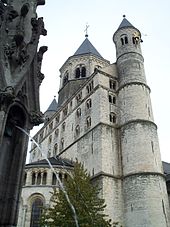 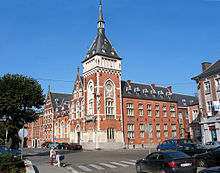 Nivelles
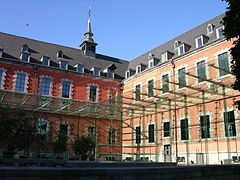 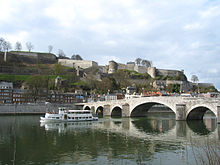 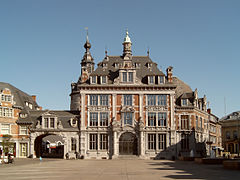 Namur
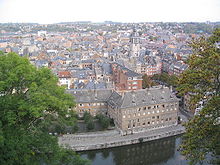 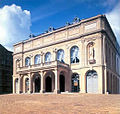 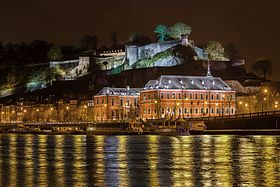 Namur
Dinant
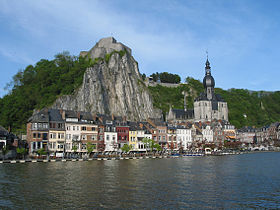 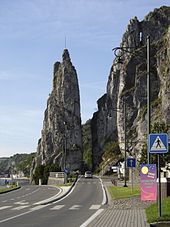 Dinant
Ath
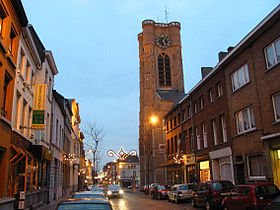 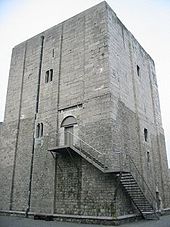 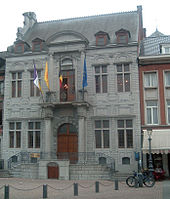 Ath
Tournai
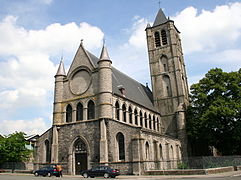 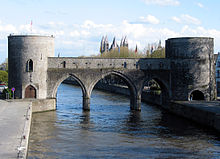 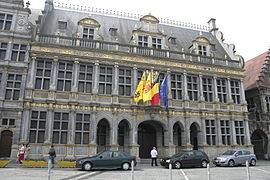 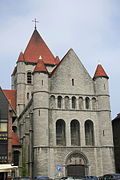 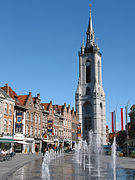 Tournai
Mons
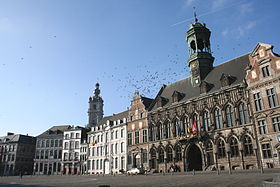 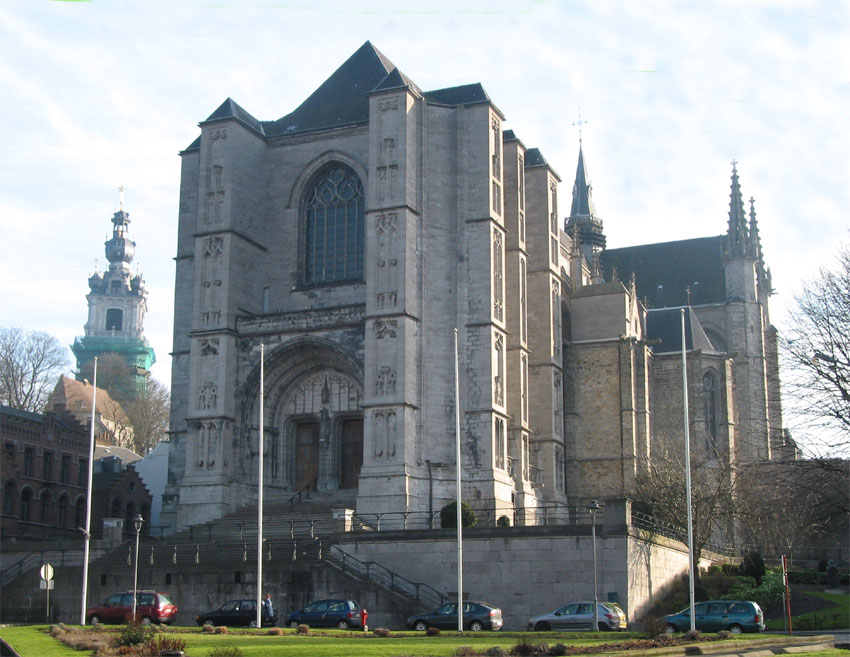 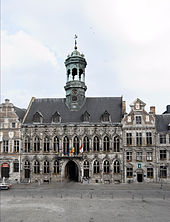 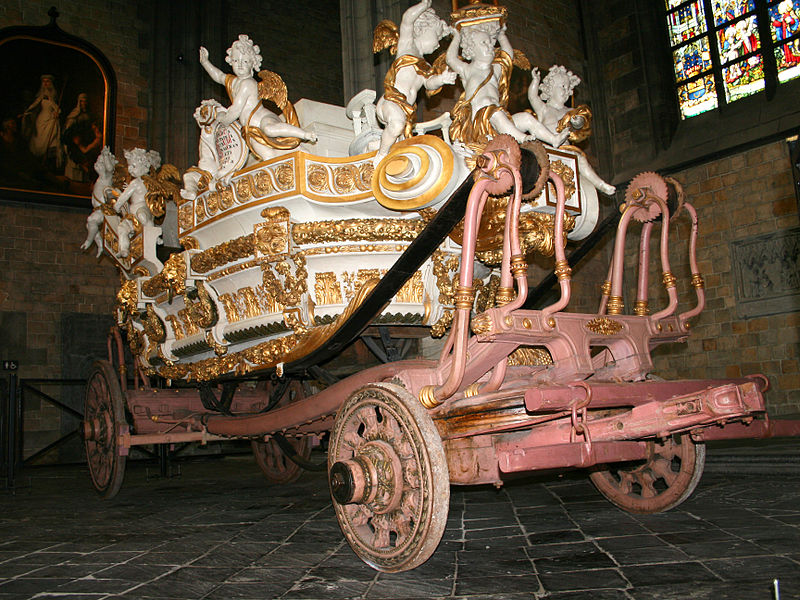 Mons
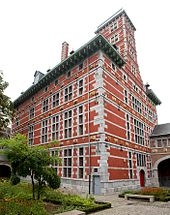 Liège
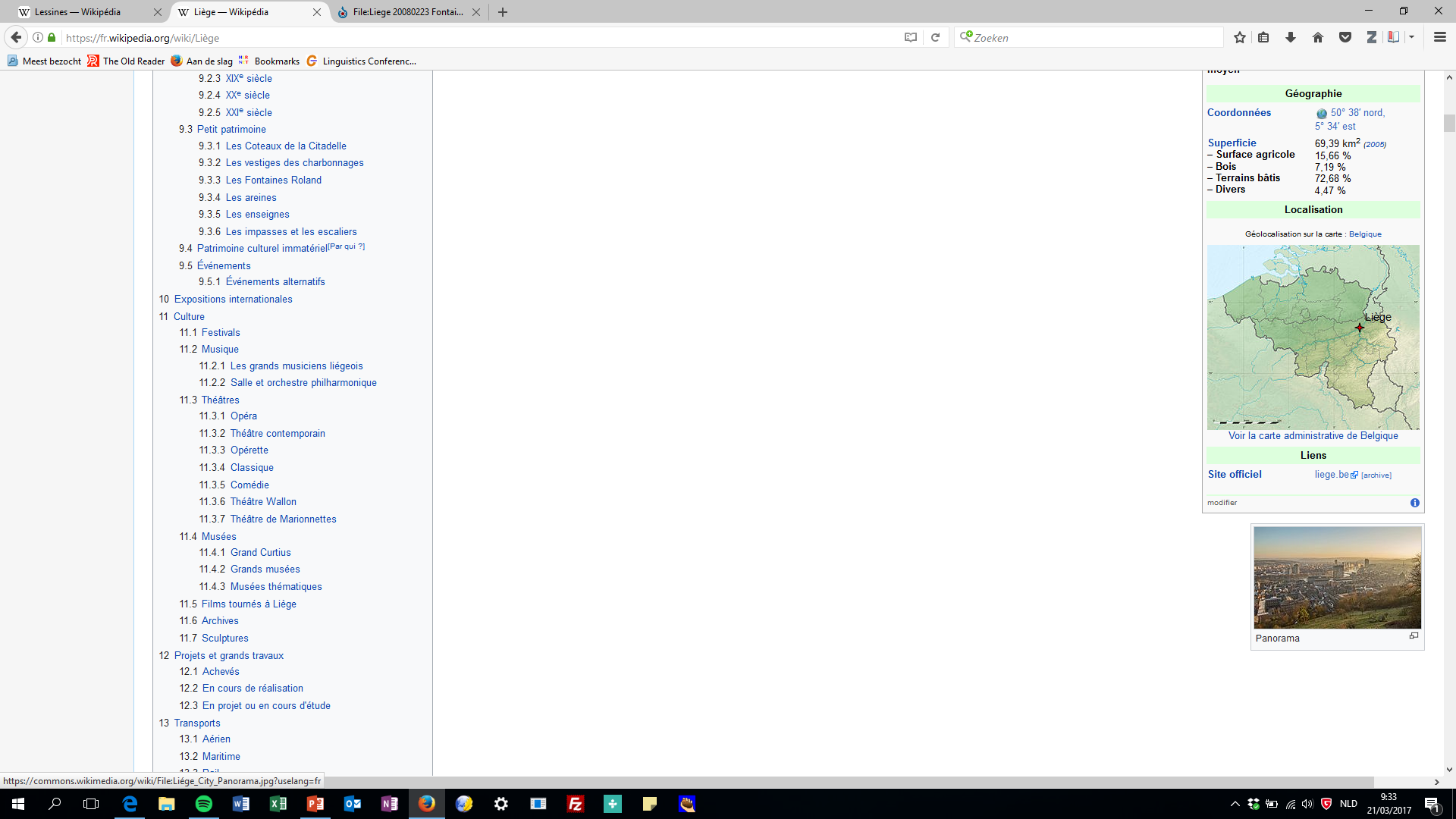 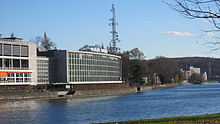 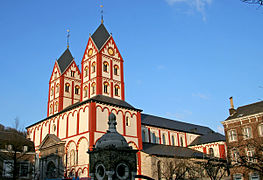 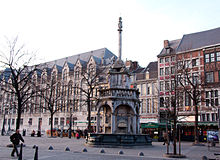 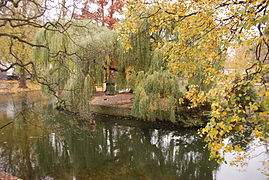 Liège
Lessines
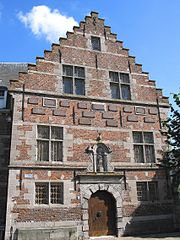 Hôpital Notre Dame de la Rose -
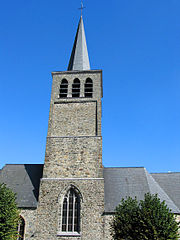 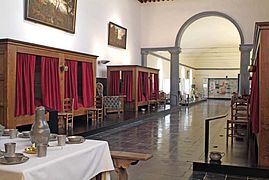 Lessines
Charleroi
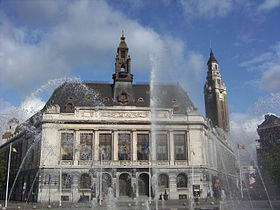 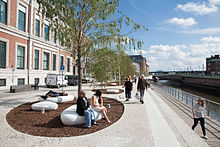 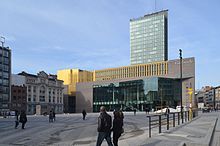 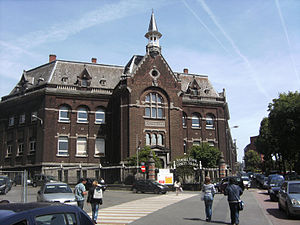 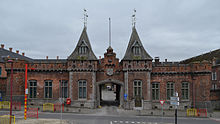 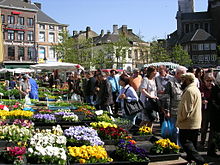 Charleroi
Et vos connaissances en géographie?
Situez les villes de Belgique sur un plan
http://www.jeux-geographiques.com/jeux-en-ligne-Jeu-Villes-de-Belgique-_pageid97.html
= https://tinyurl.com/y8det92s